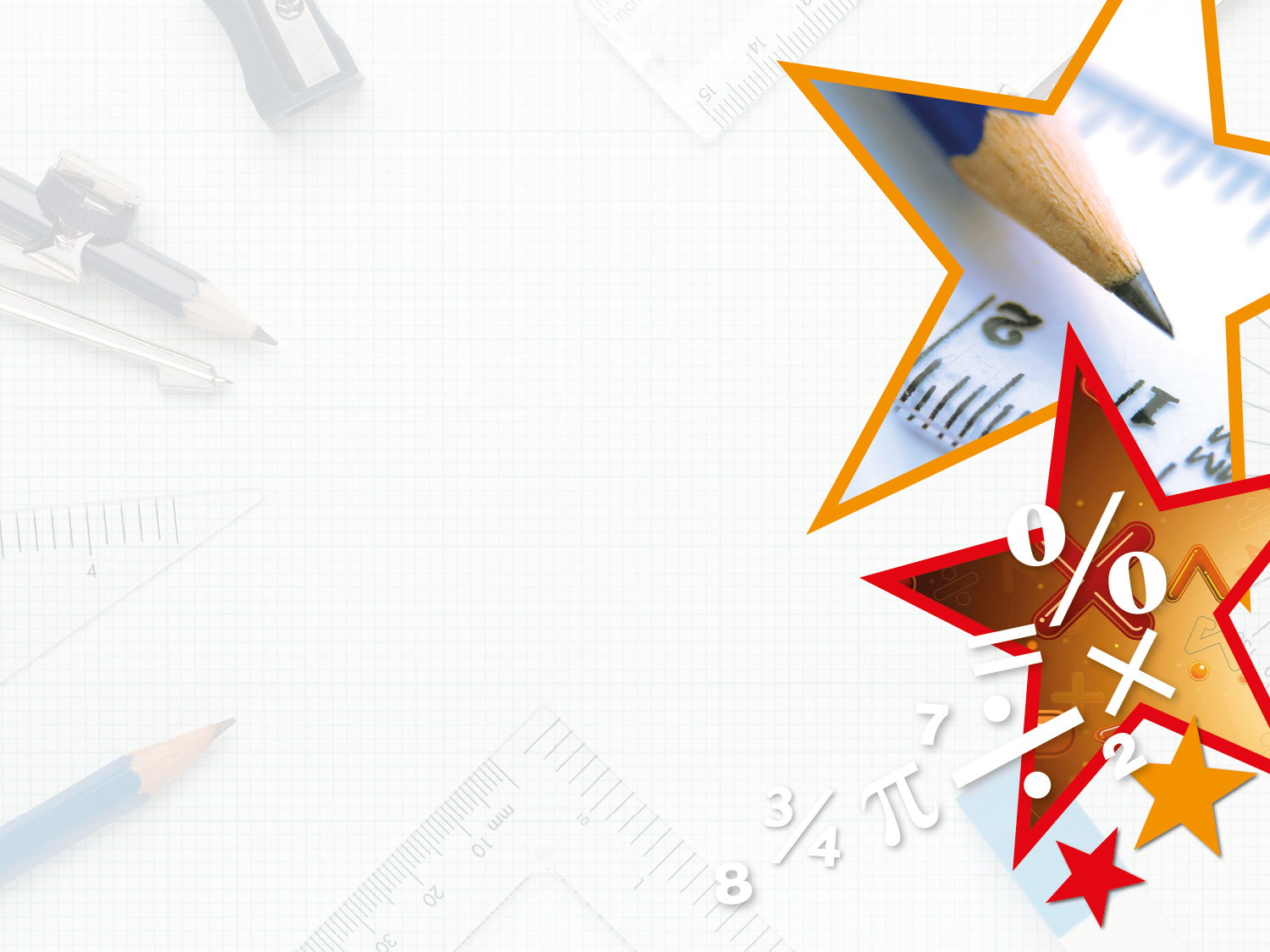 Varied Fluency 3

Complete the pattern.
Give your answer in words.





15, fourteen, __________ , 12, __________ , 10
Y1
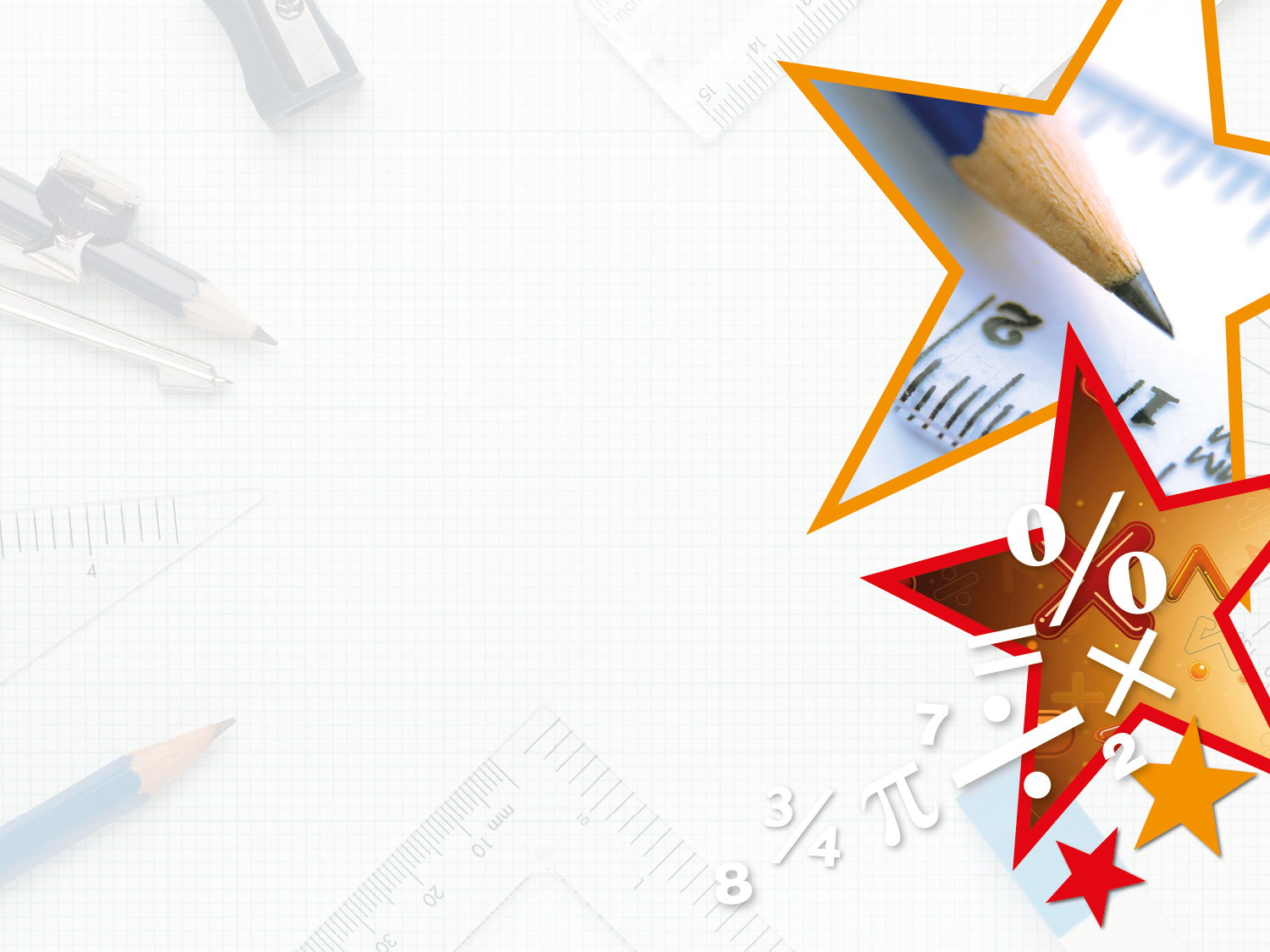 Varied Fluency 3

Complete the pattern.
Give your answer in words.





15, fourteen, __________ , 12, __________ , 10
thirteen
eleven
Y1
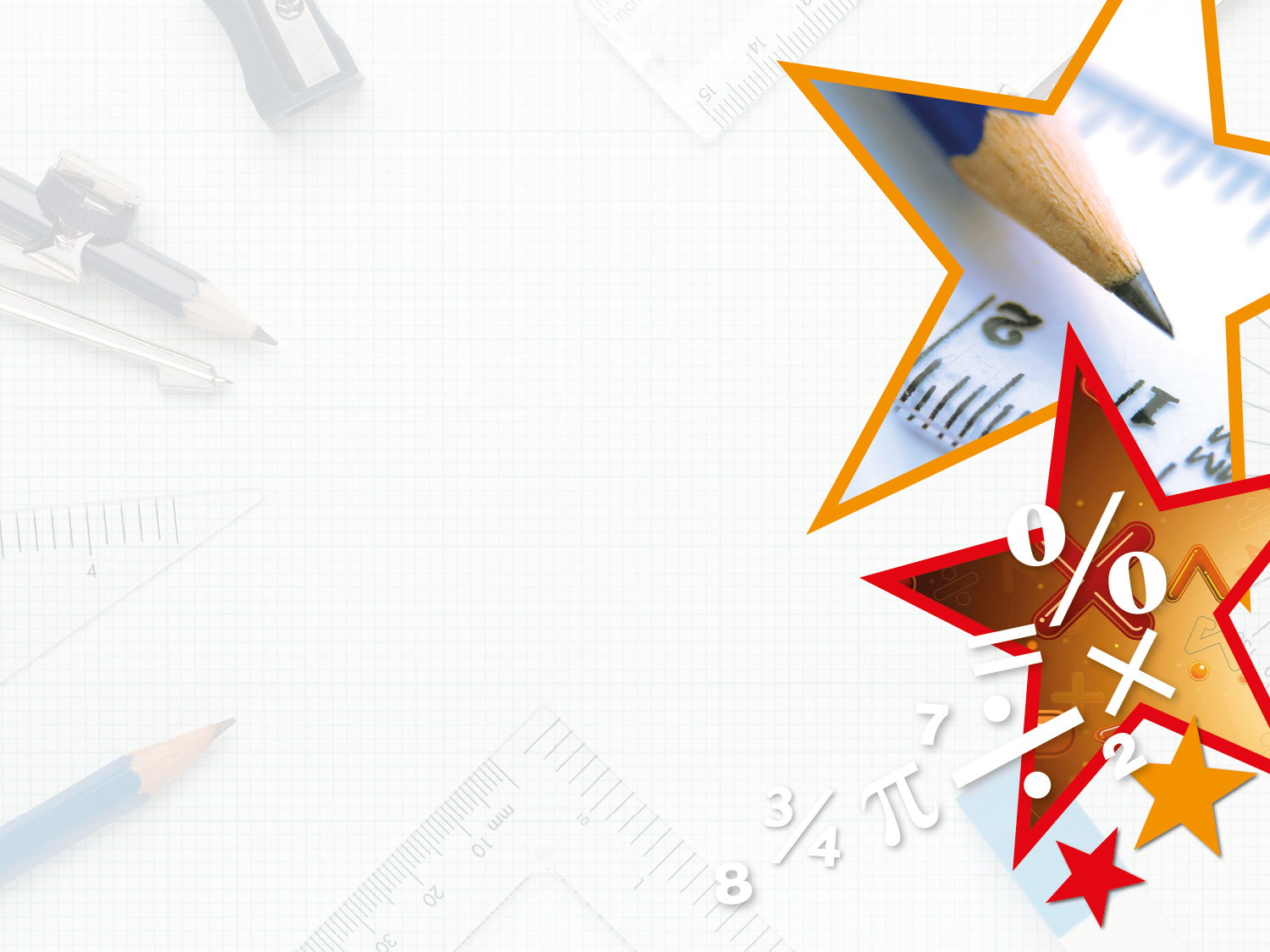 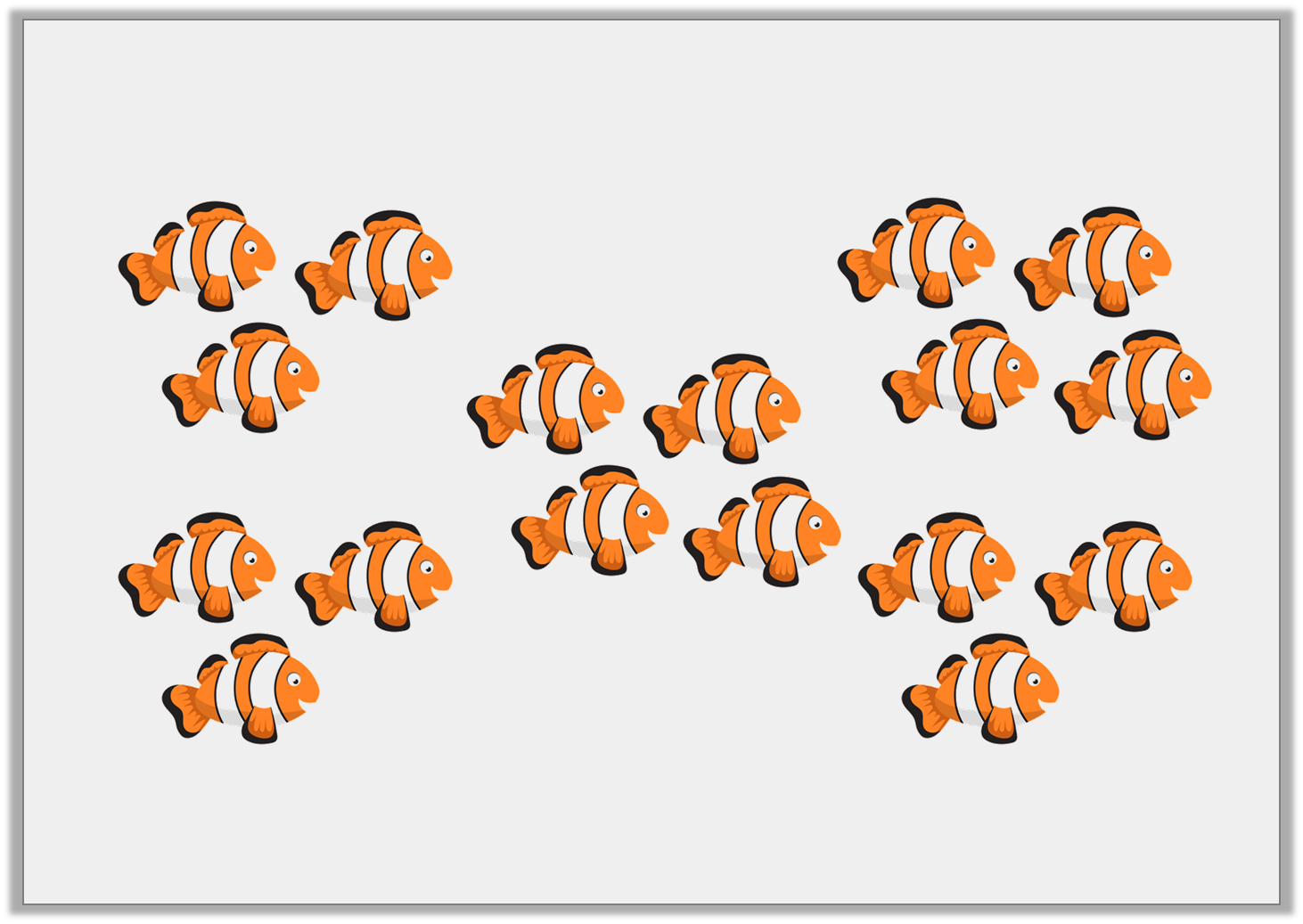 Varied Fluency 4

True or false? There are nineteen fish.
Y1
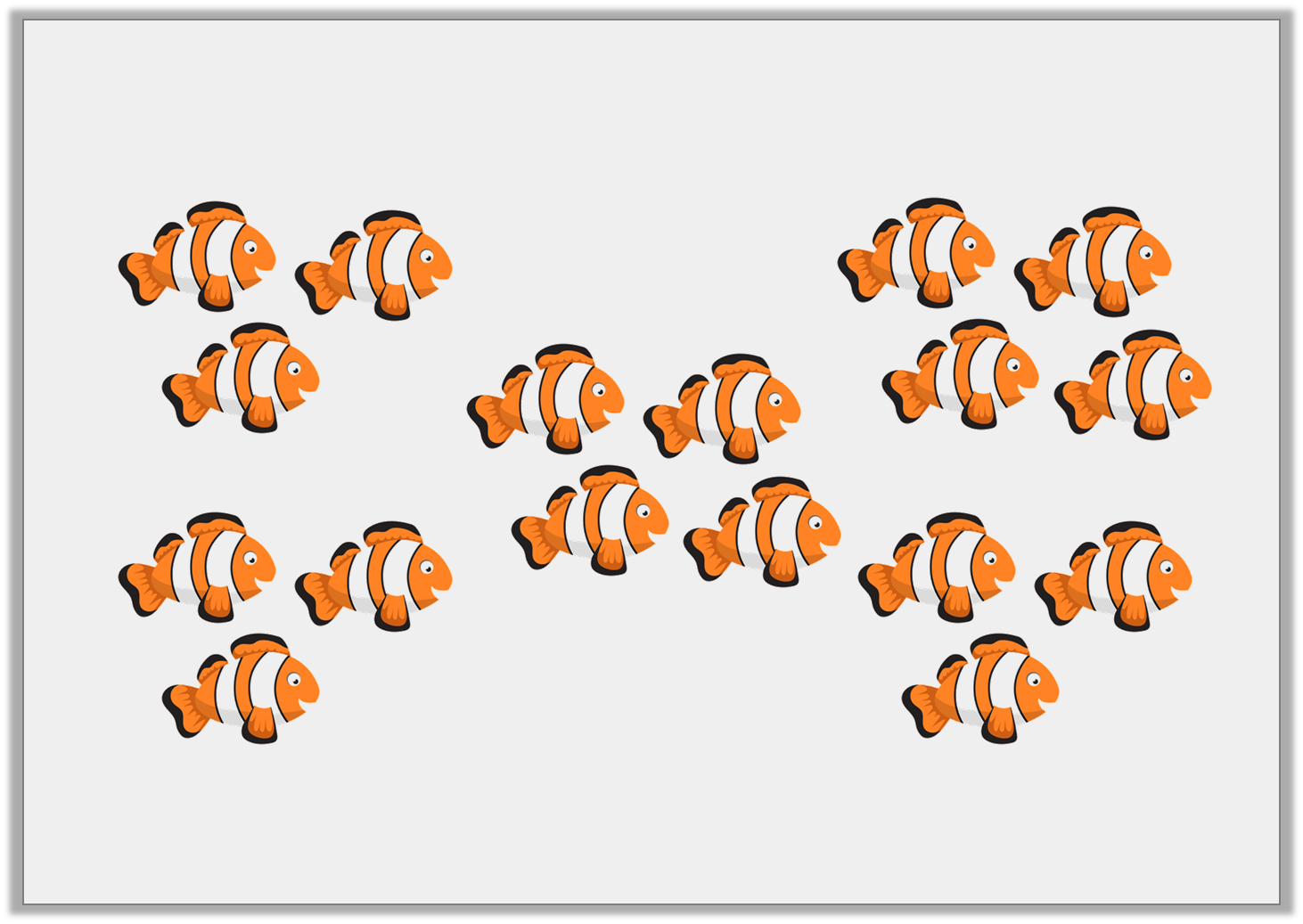 Varied Fluency 4

True or false? There are nineteen fish.














False, there are seventeen.
Y1
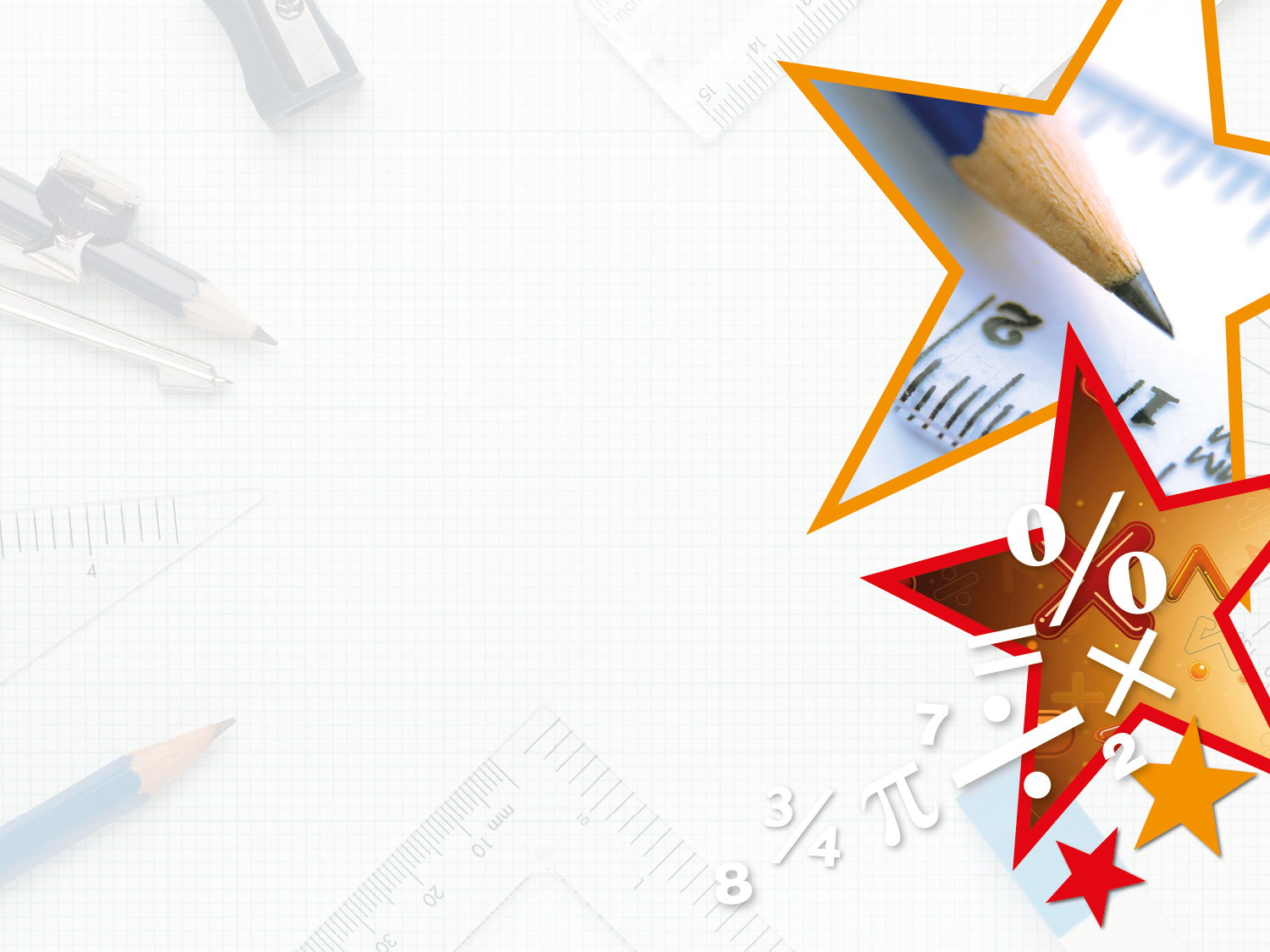 Varied Fluency 1

Match each diagram to its number.
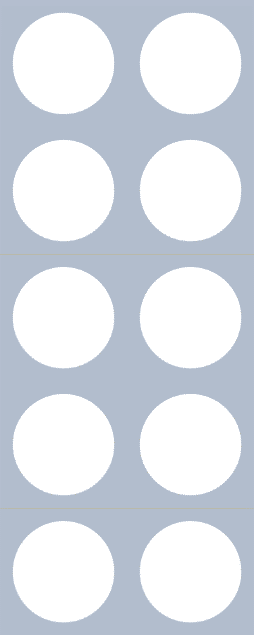 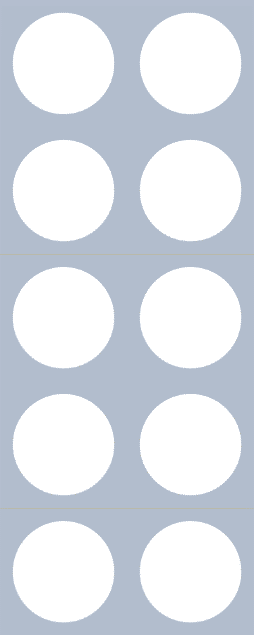 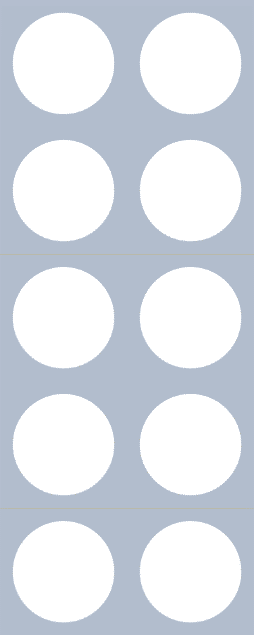 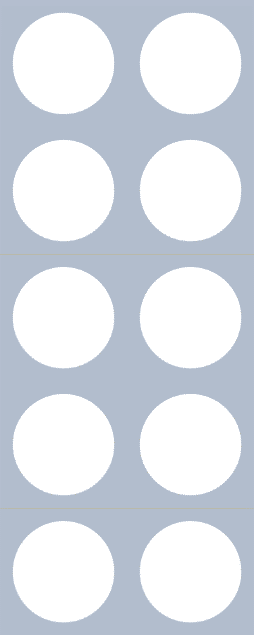 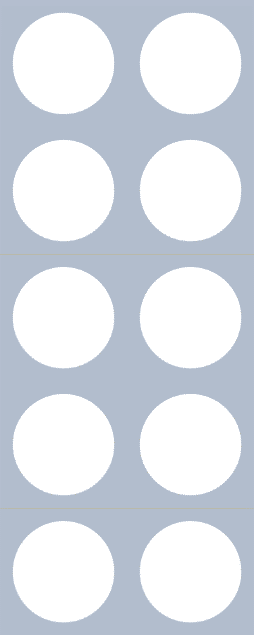 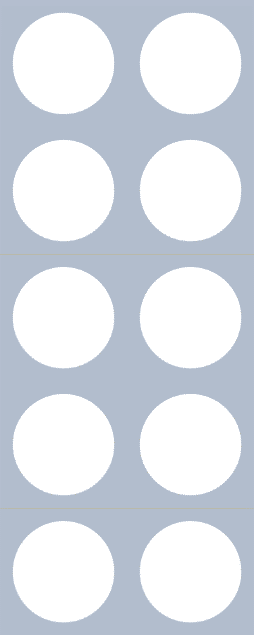 A
fifty- one
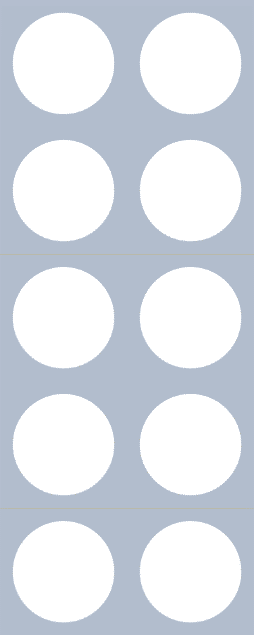 16
B
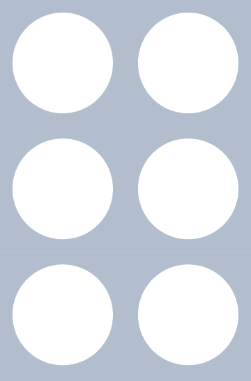 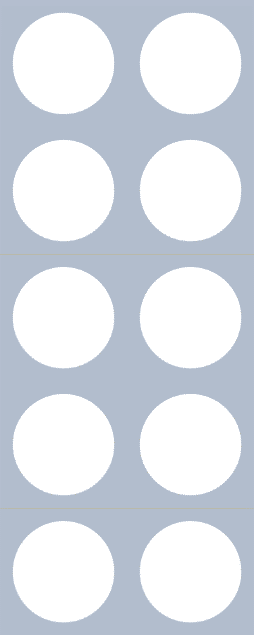 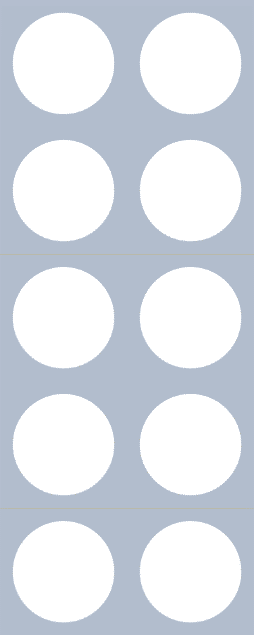 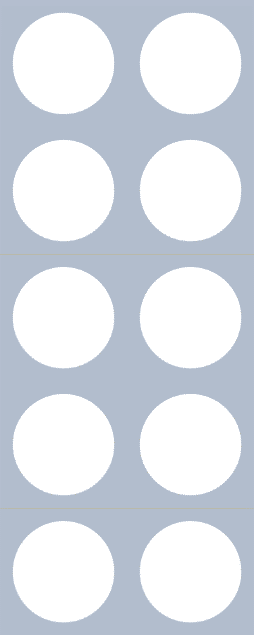 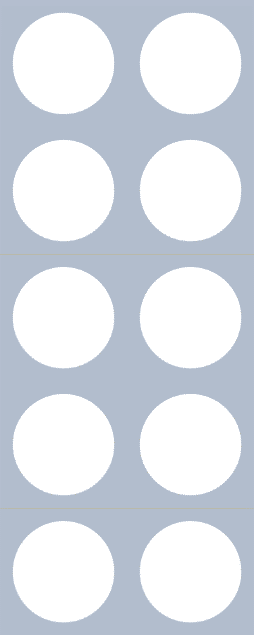 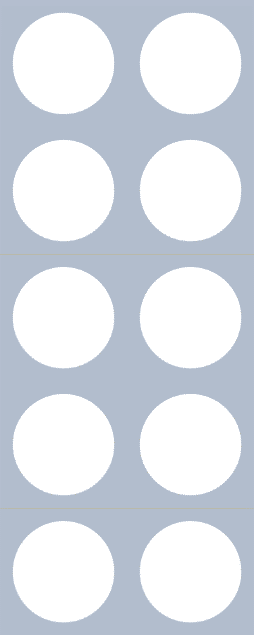 sixty
C
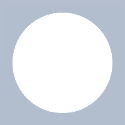 Y2
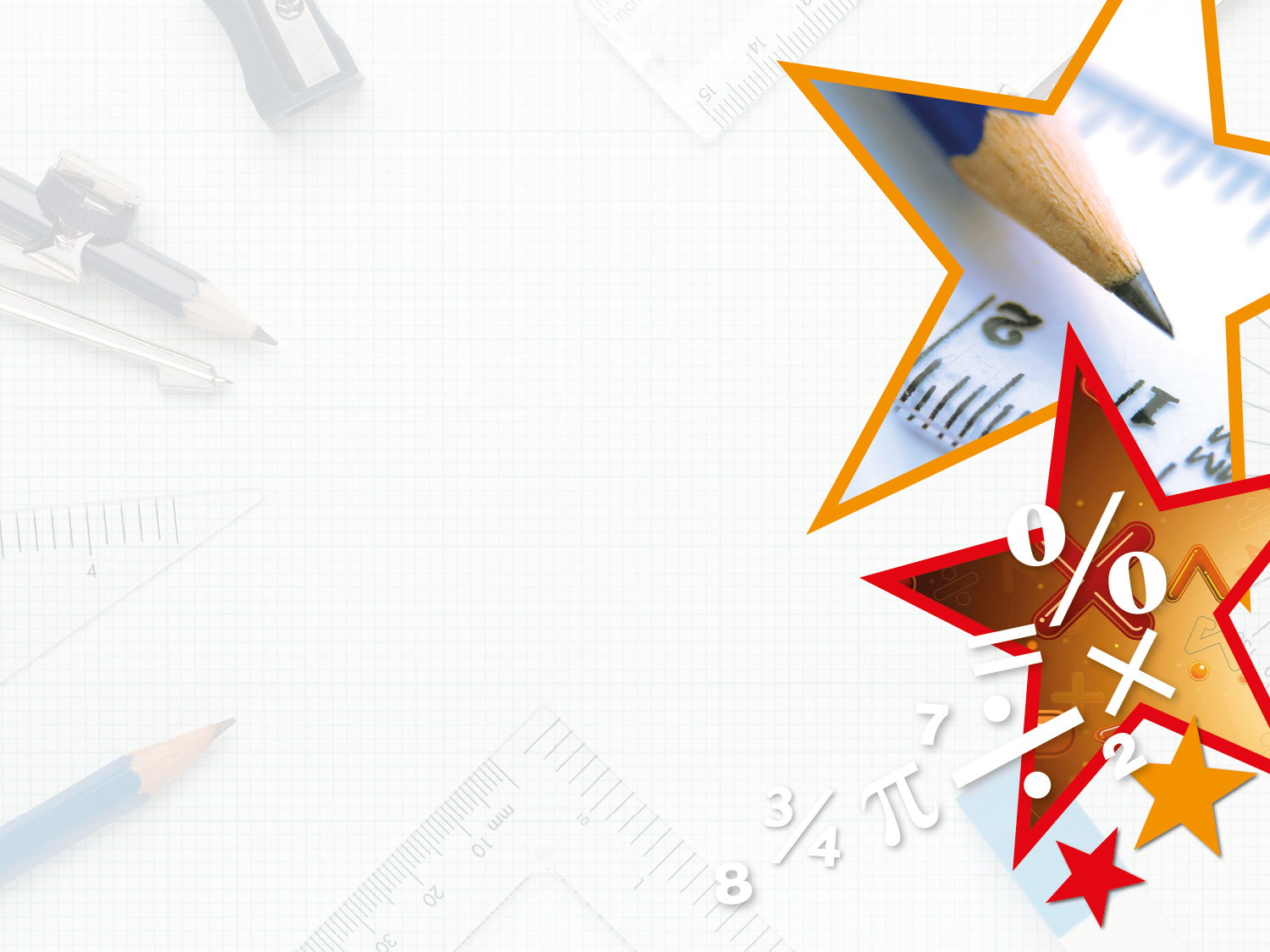 Varied Fluency 1

Match each diagram to its number.
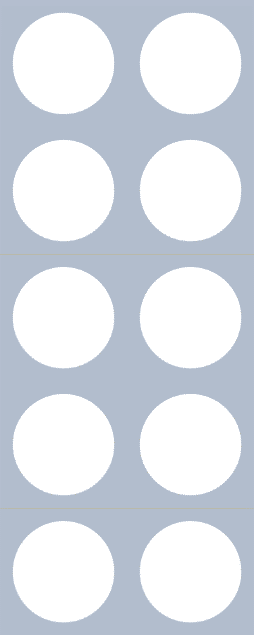 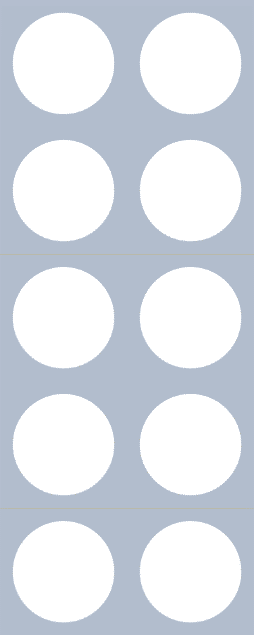 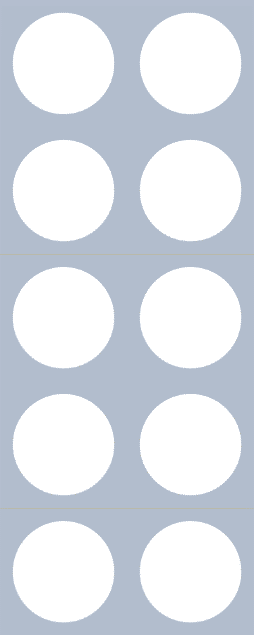 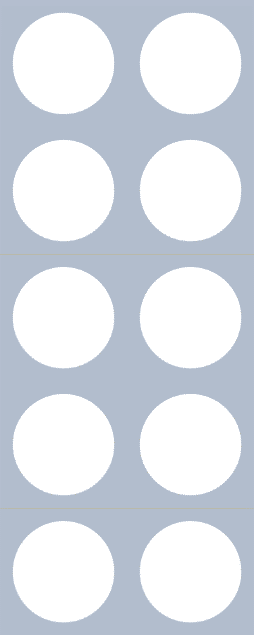 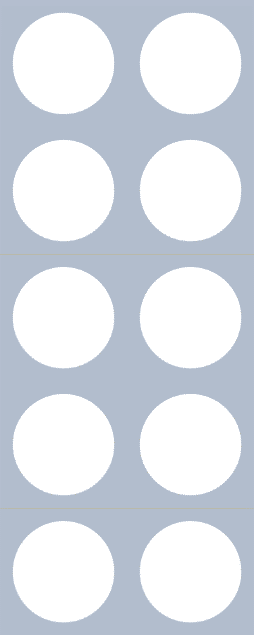 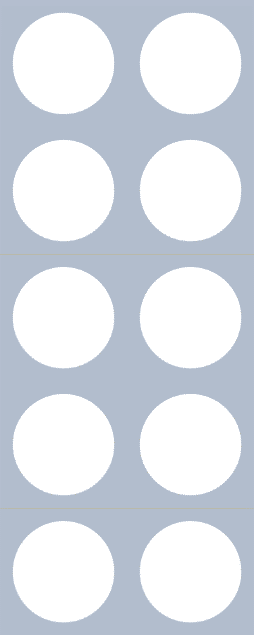 A
fifty- one
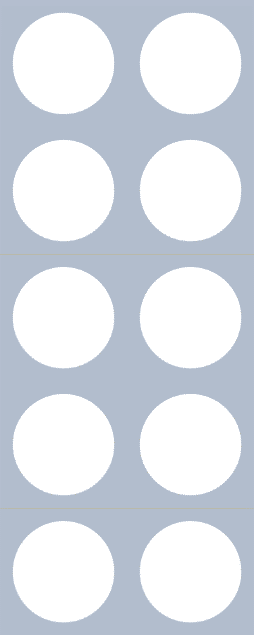 16
B
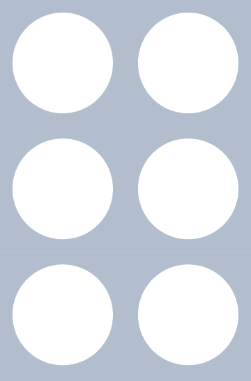 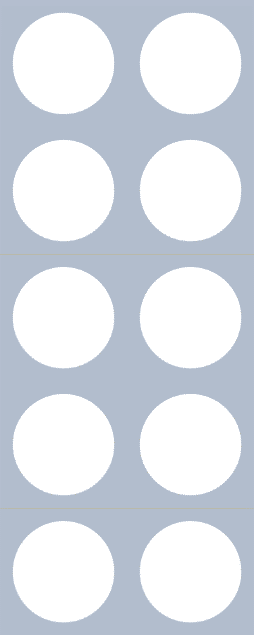 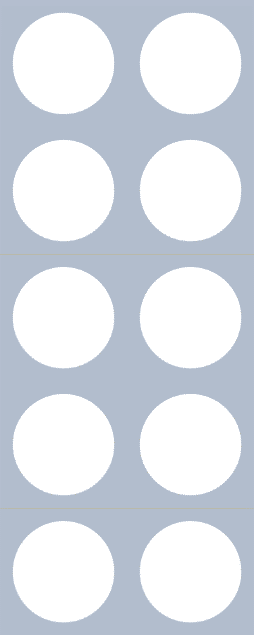 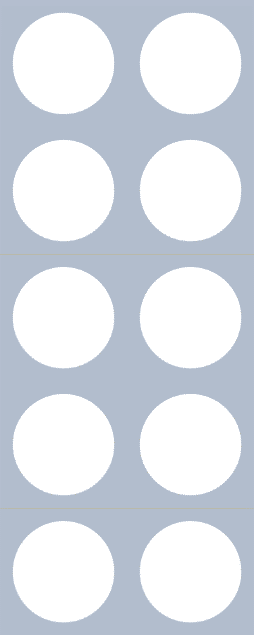 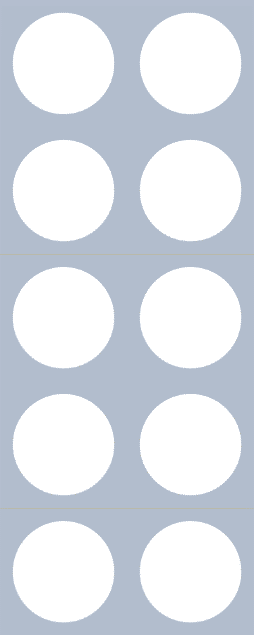 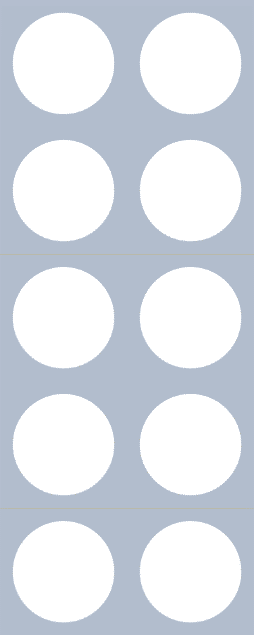 sixty
C
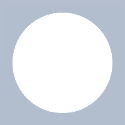 Y2
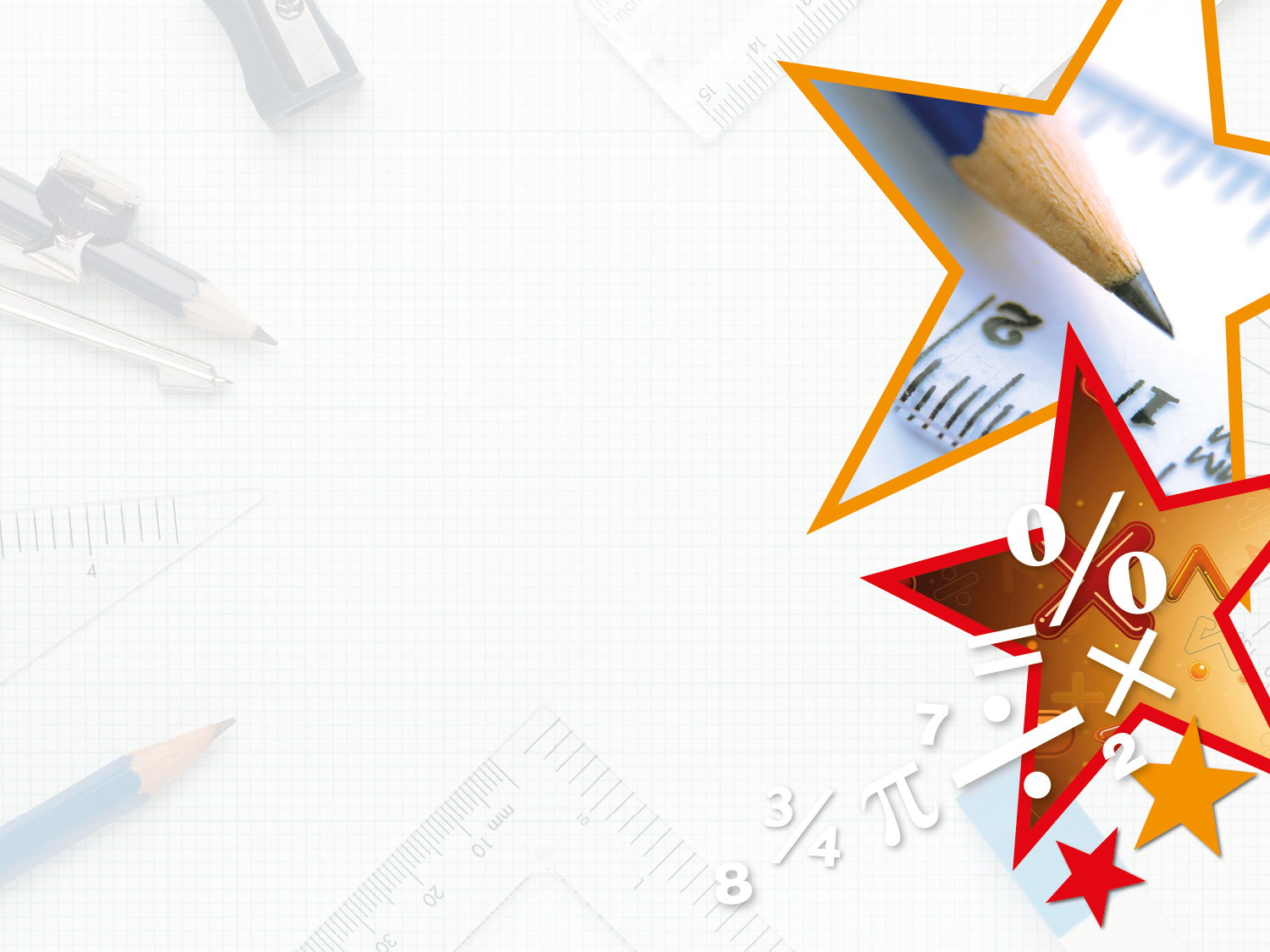 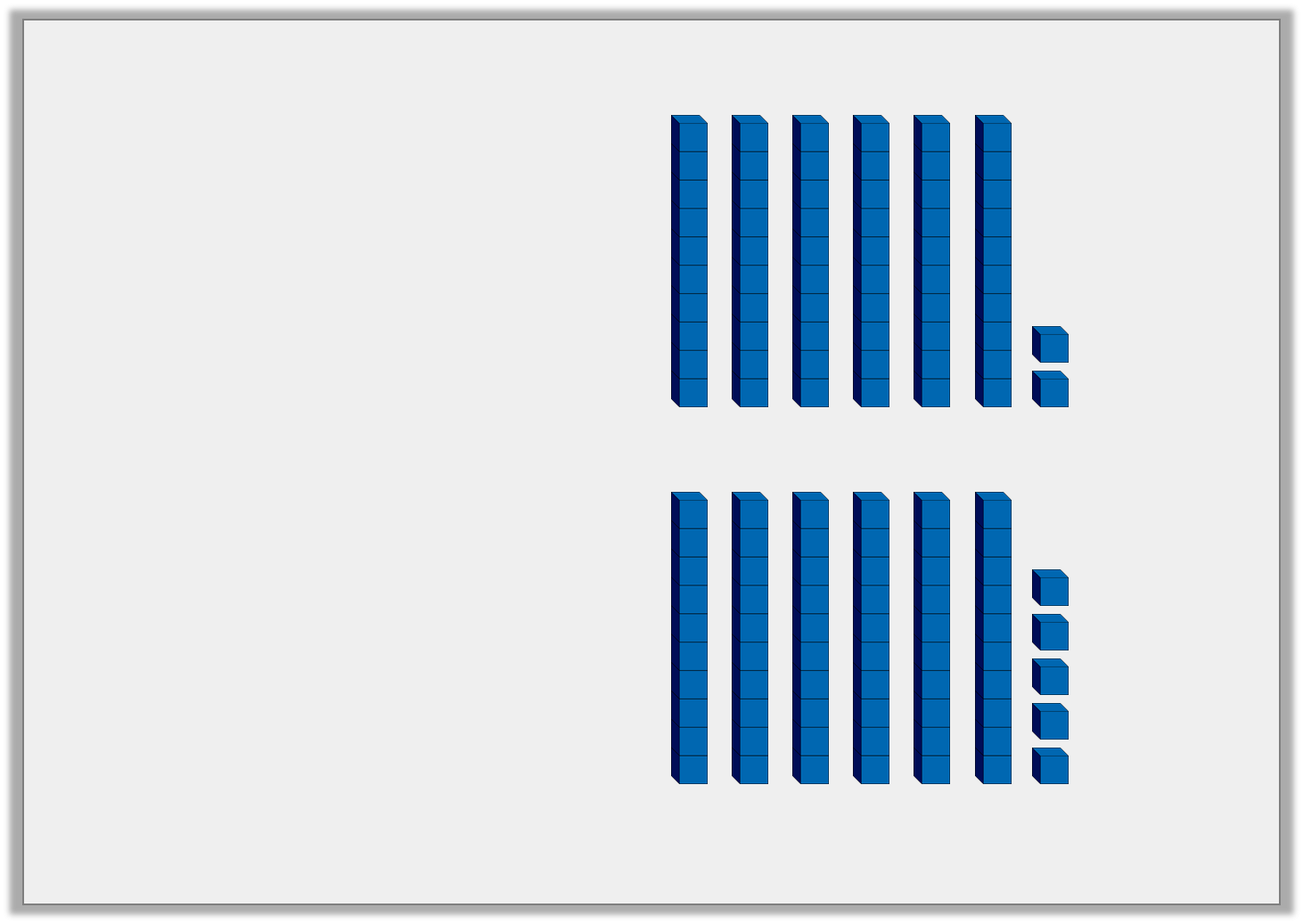 Varied Fluency 2



What number is one more than						    






What number is one less than
?
?
Y2
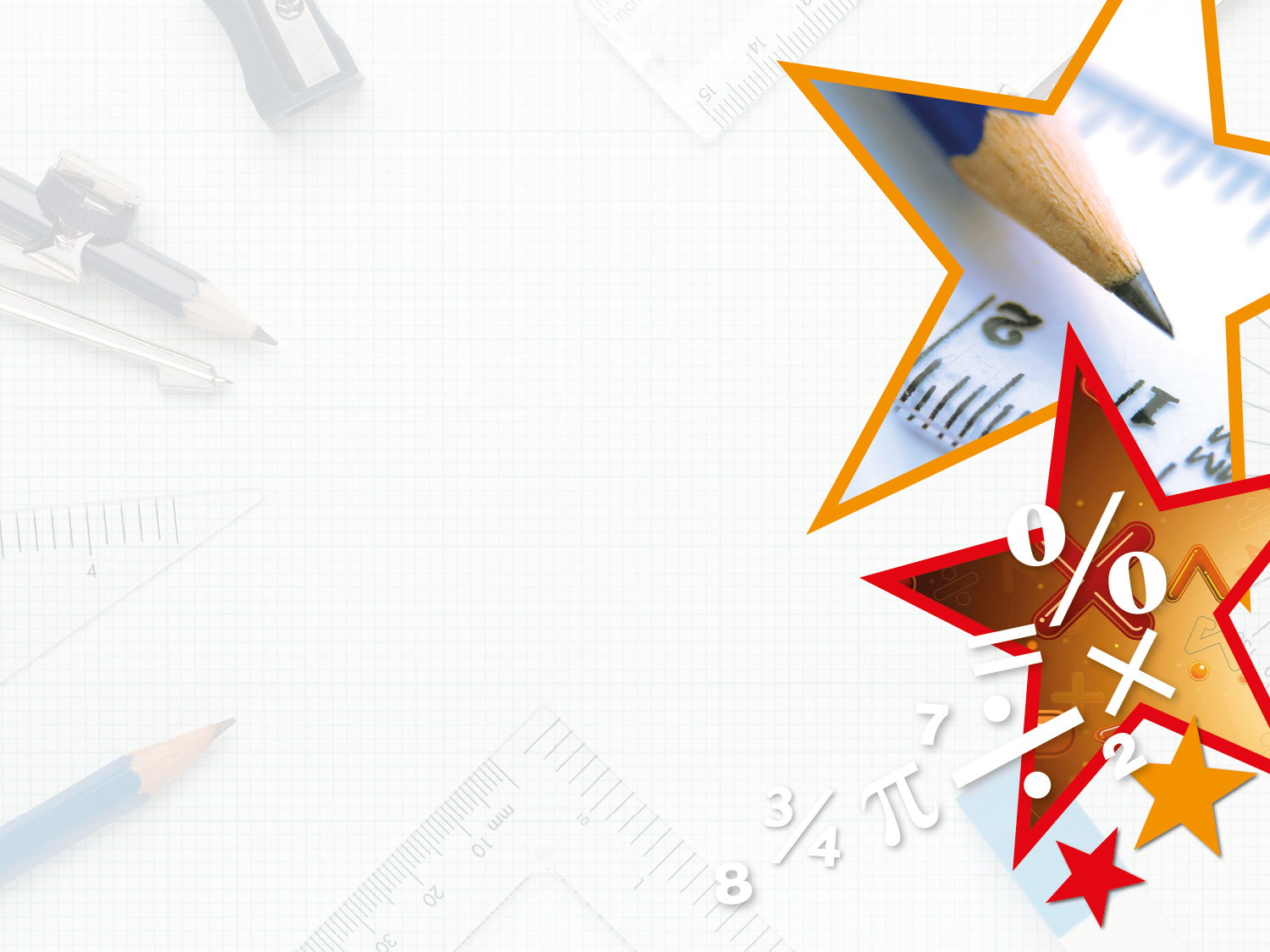 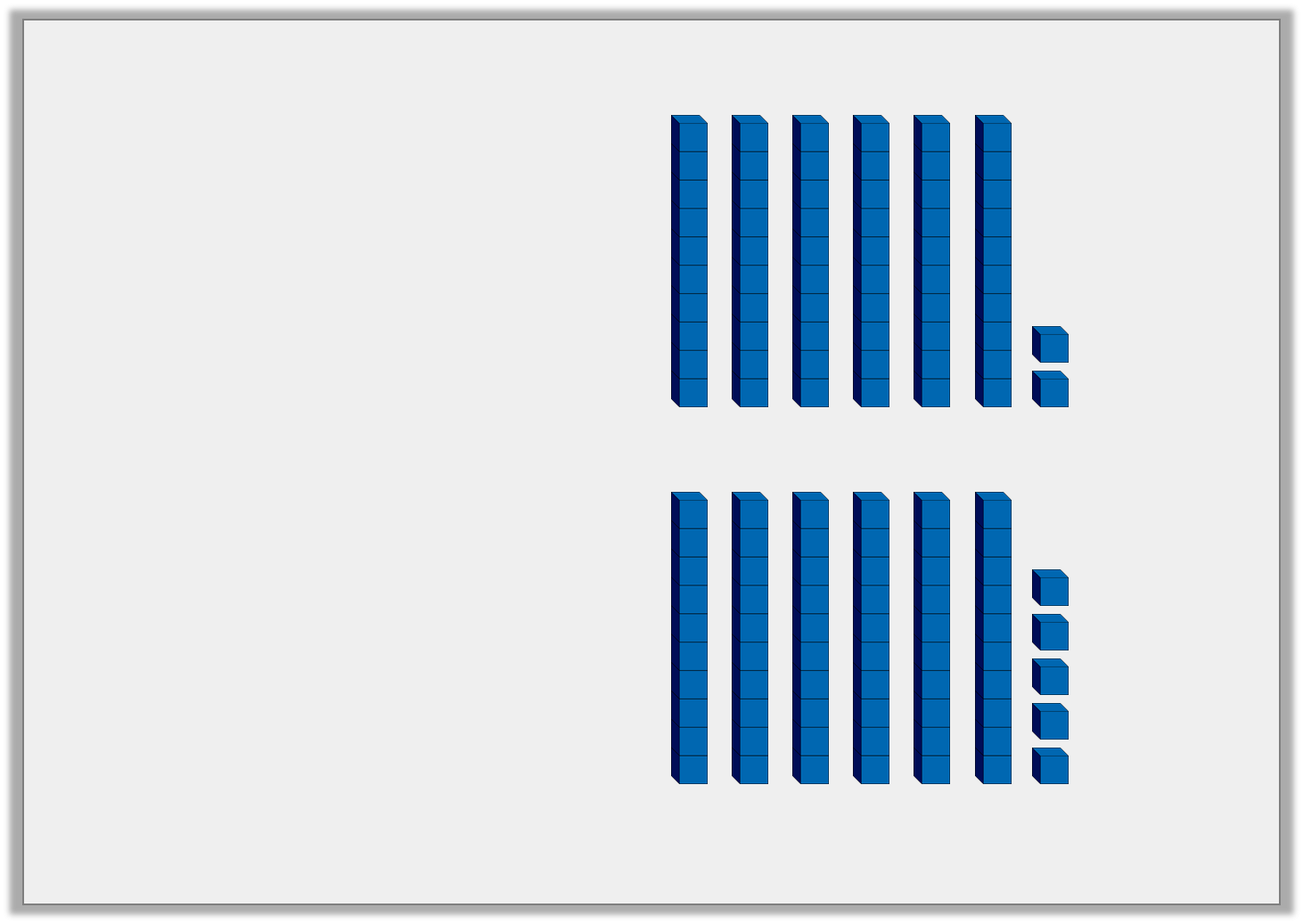 Varied Fluency 2



What number is one more than						    






What number is one less than
63
64
Y2